Noções essenciais sobre  falências e recuperação de empresas
Prof. Dr. Oswaldo Pereira de Lima Junior
Universidade Federal do Rio Grande do Norte
Caicó/RN
1. Conceitos básicos
Falência e Recuperação de Empresas:
Legislação:
Lei n.º 11.101/05
Art. 1º Esta Lei disciplina a recuperação judicial, a recuperação extrajudicial e a falência do empresário e da sociedade empresária, doravante referidos simplesmente como devedor.
Devedor:
Empresário, eireli e sociedade empresária:
Art. 966. Considera-se empresário quem exerce profissionalmente atividade econômica organizada para a produção ou a circulação de bens ou de serviços.
Empresário individual:
Pessoa natural que exerce empresa.
Sociedade empresária:
Pessoa jurídica que exerce empresa.
Empresa:
Atividade econômica.
Organizada, profissional, destinada à produção e/ou circulação de bens e/ou de serviços;
1. Conceitos básicos
Falência: 
Art. 75. A falência, ao promover o afastamento do devedor de suas atividades, visa a preservar e otimizar a utilização produtiva dos bens, ativos e recursos produtivos, inclusive os intangíveis, da empresa.

A falência representa um processo de execução concursal do patrimônio do devedor insolvente.
Falido, a atividade “empresa” deixará de existir, sendo o patrimônio do devedor dividido de modo relativamente parital entre seus credores.
Recuperação judicial:
A recuperação judicial não representa o fim, mas o soerguimento da atividade empresarial que não se mostra em estado de insolvência, mas de crise econômico-financeira.
Art. 47. A recuperação judicial tem por objetivo viabilizar a superação da situação de crise econômico-financeira do devedor, a fim de permitir a manutenção da fonte produtora, do emprego dos trabalhadores e dos interesses dos credores, promovendo, assim, a preservação da empresa, sua função social e o estímulo à atividade econômica.
1. Conceitos básicos
A lei deve conter instrumentos para vencer a crise econômico-financeira do exercente da atividade empresarial...
Crises da empresa:
Liquidez:
 “É a aptidão de transformar facilmente e sem perda, ativos não monetários em moeda” (Sztajn, 2007, p. 219). 
Solvência 
“É a aptidão para, no plano patrimonial, solver todas as obrigações, o que significa que o total do ativo é, no mínimo, igual ao total do passivo” (Sztajn, 2007, p. 219).
1. Conceitos básicos
O “filtro” da viabilidade:
Representa o instrumento para a resposta à pergunta: 
“quem deve recuperar e quem deve falir?”

O empresário, sociedade empresária e a eireli em crise econômico-financeira passageira, isto é, de liquidez, pode conseguir dissipar a instabilidade através da dilação de prazos de adimplemento visando o equacionamento de gastos, a liquidação de ativos e o possível redimensionamento de dívidas. O procedimento adequado aqui é a recuperação de empresa.
Para isso sua atividade tem de ser viável, seu caminho deve ser a recuperação de empresas...
O empresário, sociedade empresária e a eireli em situação de insolvência (jurídica), o que representa, em tese, incapacidade patrimonial de adimplemento do passivo total, deve ter sua atividade (empresa) extinta pelo procedimento da execução concursal de seus bens, a falência.
Sua atividade se mostra inviável, o caminho é a falência...
1. Conceitos básicos
Objetivos da recuperação judicial:
 Art. 47. A recuperação judicial tem por objetivo viabilizar a superação da situação de crise econômico-financeira do devedor, a fim de permitir a manutenção da fonte produtora, do emprego dos trabalhadores e dos interesses dos credores, promovendo, assim, a preservação da empresa, sua função social e o estímulo à atividade econômica.
Superação da crise econômico-financeira;
Manutenção da fonte produtora;
Manutenção do emprego dos trabalhadores;
Manutenção dos interesses dos credores;
Preservação da empresa;
Função social da empresa;
Estímulo à atividade econômica.
1. Conceitos básicos
Meios de recuperação de empresas:
São mecanismos criados pela Lei 11.101/05 que podem trazer higidez econômica à atividade empresarial em crise econômico-financeira:
O artigo 50 traz um rol aberto de medidas que se resumem a:
Flexibilização dos procedimentos preventivos;
Ampliação da participação dos credores;
Ampliação das possibilidades de acordos entre credores e devedor;
Manutenção do privilégio dos créditos trabalhistas e previdenciários;
Mitigação da função jurisdicional;
Adoção de diferenciados mecanismos para a superação das crises empresariais;
Simplificação dos procedimentos;
Reformulação da função administrativa.
1. Conceitos básicos
Requisitos para requerer a recuperação judicial (art. 48):
Empresário, sociedade empresária ou eireli regulares;
Exercício há mais de 2 anos;
não ser falido e, se o foi, estejam declaradas extintas, por sentença transitada em julgado, as responsabilidades daí decorrentes;
não ter, há menos de 5 (cinco) anos, obtido concessão de recuperação judicial;
não ter, há menos de 5 (cinco) anos, obtido concessão de recuperação judicial com base no plano especial de recuperação judicial para microempresas e empresas de pequeno porte;
não ter sido condenado ou não ter, como administrador ou sócio controlador, pessoa condenada por qualquer dos crimes previstos nesta Lei.
1. Conceitos básicos
Fase postulatória:
 Tem início com o pedido do agente empresarial em crise e finaliza-se com o despacho judicial de ordena o processamento do pedido. 
Conteúdo da inicial:
a explicitação das causas concretas e as razões da crise econômico-financeira do devedor;
as demonstrações contábeis relativas aos 03 (três) últimos exercícios sociais e as levantadas especialmente para instruir o pedido, feitas com observância à legislação societária aplicável e compostas obrigatoriamente de:
balanço patrimonial;
demonstração de resultados;
demonstração do resultado desde o último exercício social;
relatório gerencial de fluxo de caixa e de sua projeção.
a relação nominal completa dos credores, inclusive aqueles por obrigação de fazer ou de dar, com as seguintes observações:
indicação do endereço de cada credor;
a natureza de cada crédito;
a classificação de cada crédito;
o valor atualizado do crédito;
a origem do crédito;
o regime dos respectivos vencimentos;
a indicação dos registros contábeis de cada transação pendente.
1. Conceitos básicos
Conteúdo da inicial:
a relação integral do empregados, com a discriminação correta de suas funções, de seus salários, indenizações ou outras parcelas a que fazem jus, especificando o mês de competência e a discriminação dos valores pendentes de pagamento.
comprovação de regularidade do devedor, expedida pelo Registro Público de Empresas, assim como o ato constitutivo atualizado (para as sociedades) e as atas de nomeação dos atuais administradores;
a relação dos bens particulares dos sócios controladores e dos administradores do devedor (medida que tem por fim apurar eventuais fraudes);
os extratos atualizados das contas bancárias do devedor, como também de suas eventuais aplicações financeiras (de qualquer tipo, inclusive em fundos de investimentos ou em bolsa de valores);
Certidões de protesto contra o devedor, da comarca do domicílio ou sede e daquelas onde possuir filiais;
Relação das ações judiciais em que o devedor figure como parte, estimando os valores demandados (inclusive as trabalhistas).
1. Conceitos básicos
Conteúdo da inicial (cont.):
a relação integral do empregados, com a discriminação correta de suas funções, de seus salários, indenizações ou outras parcelas a que fazem jus, especificando o mês de competência e a discriminação dos valores pendentes de pagamento.
comprovação de regularidade do devedor, expedida pelo Registro Público de Empresas, assim como o ato constitutivo atualizado (para as sociedades) e as atas de nomeação dos atuais administradores;
a relação dos bens particulares dos sócios controladores e dos administradores do devedor (medida que tem por fim apurar eventuais fraudes);
os extratos atualizados das contas bancárias do devedor, como também de suas eventuais aplicações financeiras (de qualquer tipo, inclusive em fundos de investimentos ou em bolsa de valores);
Certidões de protesto contra o devedor, da comarca do domicílio ou sede e daquelas onde possuir filiais;
Relação das ações judiciais em que o devedor figure como parte, estimando os valores demandados (inclusive as trabalhistas).
1. Conceitos básicos
Do plano de recuperação judicial:
O plano de recuperação deve ser apresentado em 60 dias a contar da publicação da decisão que deferir o processamento da recuperação judicial (art. 53);
Pena de convolação em falência.
Deve conter:
discriminação pormenorizada dos meios de recuperação a ser empregados;
demonstração de sua viabilidade econômica;
laudo econômico-financeiro e de avaliação dos bens e ativos do devedor, subscrito por profissional legalmente habilitado ou empresa especializada.
O plano de recuperação judicial é o documento mais importante da recuperação, pois através dele será exposto o planejamento do que se pretende operar para vencer a crise da empresa.
“ Trata-se, pois, da proposta a ser apresentada pelo devedor aos credores em que se desenhe ou, no mínimo, estejam delineadas as ações que, ao reorganizar a atividade, recompor ou reformatar a sociedade, possibilitarão sua continuidade. Plano é o detalhamento das medidas que, se aprovadas e corretamente previstas, facilitarão atingir o resultado esperado: a manutenção das atividades” (Sztajn, 2007, p. 265).
1. Conceitos básicos
Após a postulação, estando em termos, o juiz deferirá o processamento da recuperação judicial.
Fase de deliberação:
Início:
Momento em que se defere o processamento da recuperação judicial.
Finalidade:
Classificação de créditos.
Discussão e consequente aprovação ou desaprovação do plano de recuperação judicial.
Conclusão:
Aprovação ou rejeição do plano.
Votação do plano de recuperação:
Será feita pela assembleia-geral de credores:
Trata-se de órgão coletivo que tem por finalidade otimizar o processo de falência e de recuperação judicial.
É obrigatória na recuperação judicial e facultativa na falência.
Rejeição do plano de recuperação judicial:
Ocasiona a decretação da falência do devedor.
1. Conceitos básicos
Fase de execução:
Pressupõe a aprovação do plano.
Art. 58. Cumpridas as exigências desta Lei, o juiz concederá a recuperação judicial do devedor cujo plano não tenha sofrido objeção de credor nos termos do art. 55 desta Lei ou tenha sido aprovado pela assembleia-geral de credores na forma do art. 45 desta Lei.
Visa a implementação do plano de recuperação judicial.
Prazo de cumprimento do plano:
O plano vincula o devedor em recuperação pelo prazo de 02 anos a partir da concessão.
Descumprimento de obrigação nesse prazo:
Acarreta a convolação da recuperação em falência:
O direito dos credores volta ao que era antes (cessa a novação operada):
1. Conceitos básicos
Da finalização da recuperação judicial:
Cumprindo o prazo de 02 anos (art. 63):
O juiz proferirá sentença encerrando o processo de recuperação determinando:
o pagamento do saldo de honorários ao administrador judicial, somente podendo efetuar a quitação dessas obrigações mediante prestação de contas, no prazo de 30 dias, e aprovação de seu relatório final;
a apuração do saldo das custas judiciais a serem recolhidas;
a apresentação, pelo administrador judicial, de relatório final circunstanciado, no prazo máximo de 15 dias, versando sobre a execução do plano;
a dissolução do Comitê de Credores e a exoneração do administrador judicial;
a comunicação à Junta Comercial para as providências cabíveis.

Pedido de Desistência do Devedor :
O pedido pode ser feito a qualquer tempo.
O juiz necessariamente determinará a sua deliberação pela assembleia-geral de credores que poderá aprová-lo ou não. 
Aprovado:
Segue para homologação pelo magistrado e faz retornar o devedor ao status quo ante.
As medidas tomadas na recuperação se tornam ineficazes, podendo os credores perseguir seus direitos da forma originalmente pactuada, como se a recuperação nunca tivesse existido.
Não aprovado:
Segue a recuperação.
1. Conceitos básicos
Não se conseguindo a recuperação, deve o juiz convolar o pedido em falência.
Causas (art. 73):
Pela deliberação da assembleia-geral de credores, com votação qualificada conforme o art. 42. Hipótese em que se vislumbra ser de tal tamanho a crise econômico-financeiro do devedor a ponto de tornar impossível a sua recuperação (art. 73, I);
Pela não apresentação, por parte do devedor, do plano de recuperação no prazo improrrogável de 60 dias, como determina o art. 53 da LRE (art. 73, II);
Pela Rejeição, na forma do § 4.º, do art. 56, do plano de recuperação (art. 73, III);
Pelo descumprimento, no prazo de 2 anos do § 1.º, do art. 61 da LRE, de qualquer obrigação assumida no plano de recuperação (art. 73, IV);
Pela não apresentação das certidões tributárias no prazo (art. 57, LRE);
Pela ordinária improcedência do pedido inicial de recuperação judicial.
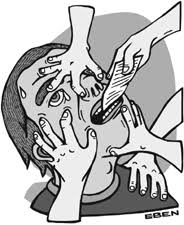 1. Conceitos básicos
Cram down:
Tradução literal: 
Empinar para baixo, embaraçar, forçar, “enfiar goela abaixo”.
No Direito Falencial:
Representa a faculdade do magistrado em superar a vontade dos credores para, por exemplo, aprovar um plano de recuperação judicial que não logrou aprovação na assembleia de credores.
Classicamente representa uma tentativa de banir os interesses individuais visando manter os interesses da atividade em recuperação, em prol da preservação da empresa.
2. Objetivos
2. Objetivos
2. Objetivos
2. Objetivos
2. Objetivos
3. Questões
Sobre os requisitos legais para requerer a recuperação judicial (art. 48, Lei 11.101/2005):
Em resumo, a questão do deferimento do processamento da recuperação judicial se concretiza basicamente na análise formal dos documentos ou na feitura da perícia prévia.
Exigência ou não de perícia prévia para deferimento de recuperação judicial.
Tempo de atividade médio dos devedores que requereram recuperação judicial no RN (últimos 05 anos).
Percentual de recuperação judicial ajudadas por empresários individuais, Empresas Individuais de Responsabilidade Limitada (Eireli’s) e por sociedades empresárias (sociedade limitada e anônima) no RN.
Número de recuperações judiciais indeferidas em razão de o devedor ter menos de 02 anos de atividade.
Número de recuperações judiciais indeferidas em razão de o devedor ter falido anteriormente.
Número de recuperações judiciais indeferidas em razão de o devedor ter obtido já recuperação judicial nos últimos 05 anos.
Número de recuperações judiciais indeferidas em razão de o devedor ter sido condenado por crime falimentar (previsto na Lei n.º 11.101/2005).
Número de recuperações judiciais indeferidas por falta de demonstrações contábeis.
Número de recuperações judiciais indeferidas por falta de relação de credores.
Número de recuperações judiciais indeferidas por falta de relação de empregados.
Número de recuperações judiciais indeferidas por falta de relação de credores.
Número de recuperações judiciais indeferidas por outras causas.
3. Questões
Sobre os documentos que devem ser apresentados com o pedido de recuperação (art. 51, da Lei 11.101/05):
Número de recuperações judiciais convoladas em falência por não apresentação do plano de recuperação no prazo de 60 dias.
Número de recuperações judiciais que tiveram prolongamento do prazo de 60 dias para apresentação do plano de recuperação.
Nas recuperações com dilação de prazo para apresentação do plano de recuperação a decisão foi apenas do juiz ou foi do juiz com autorização da assembleia de credores?
Número de processos de recuperação judicial em que o stay period de 180 dias é observado.
Número de processos de recuperação judicial em que o stay period é alongado por mais de 180 dias.
Qual é prazo mínimo, médio e máximo de alongamento do stay period a partir dos 180 dias.
Qual seria o termo inicial do stay period observado nos julgamentos?
Qual(is) tribunal(is) assenta(m) a decisão sobre o alongamento do stay period?
Número total de recuperações judiciais bem-sucedidas no RN (período de 10 anos).
Número de recuperações judiciais malsucedidas no RN (período de 10 anos).
Ocorrências de “cram down”  no período de 10 anos.
4. Banco de dados
Tribunais superiores e estaduais
http://www.stf.jus.br
http://www.stj.jus.br
http://www.tjrn.jus.br
http://www.tjsp.jus.br
Banco de Falência e Recuperação Judicial
http://www.tst.jus.br/banco-de-falencia
Sites especializados:
https://jus.com.br/artigos/recuperacao-de-empresas 
https://www.boavistaservicos.com.br/economia/falencias-e-recuperacoes-judiciais/ 
https://www.jusbrasil.com.br/topicos/297012/recuperacao-judicial/jurisprudencia